District DeputyTraining
Training Overview
District Deputy Roles
Responsibilities
Resources
LEADERSHIP ROLE AS DD
You are an important leader in the KofC and the Church.
“Laypeople are on the front line of the life of the Church”
- Pope Francis
Lead by example.
Lead in faith and prayer.
Help every council grow
The District Deputy is the most critical
officer role in the Knights of Columbus

Be present Be a resource Be a mentor Drive activity
A District Deputy must be present.
Not a District Phone Number
nor a District Email Address
Be at meetings
Attend programs
Have District meetings
Build relationships
A District Deputy must be a	resource.
You’re the expert!
Answer questions.
Share best practices.
Communicate early and often.
A District Deputy must be a mentor.
Help councils achieve their potential.
Don’t just commiserate.
There’s no excuse for no growth or no activity…
…but not just for it’s own sake!
A District Deputy must drive activity.
Ceremonials. Programs. Drives.
Activity drives results.
It’s not easy, but it’s not complicated.
RESOURCES
Your best resources are other fraternal leaders.

Read regular Supreme Council and State Communications.

Printed Resources
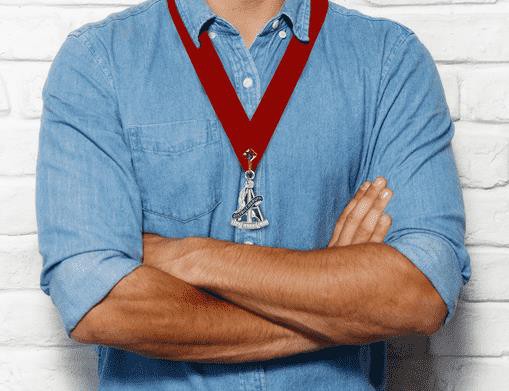 WEBRESOURCES
Kofc.org/training
Kofc.org/formembers
Kofc.org/FIAresources
Kofc.org/star
Kofc.org/forms
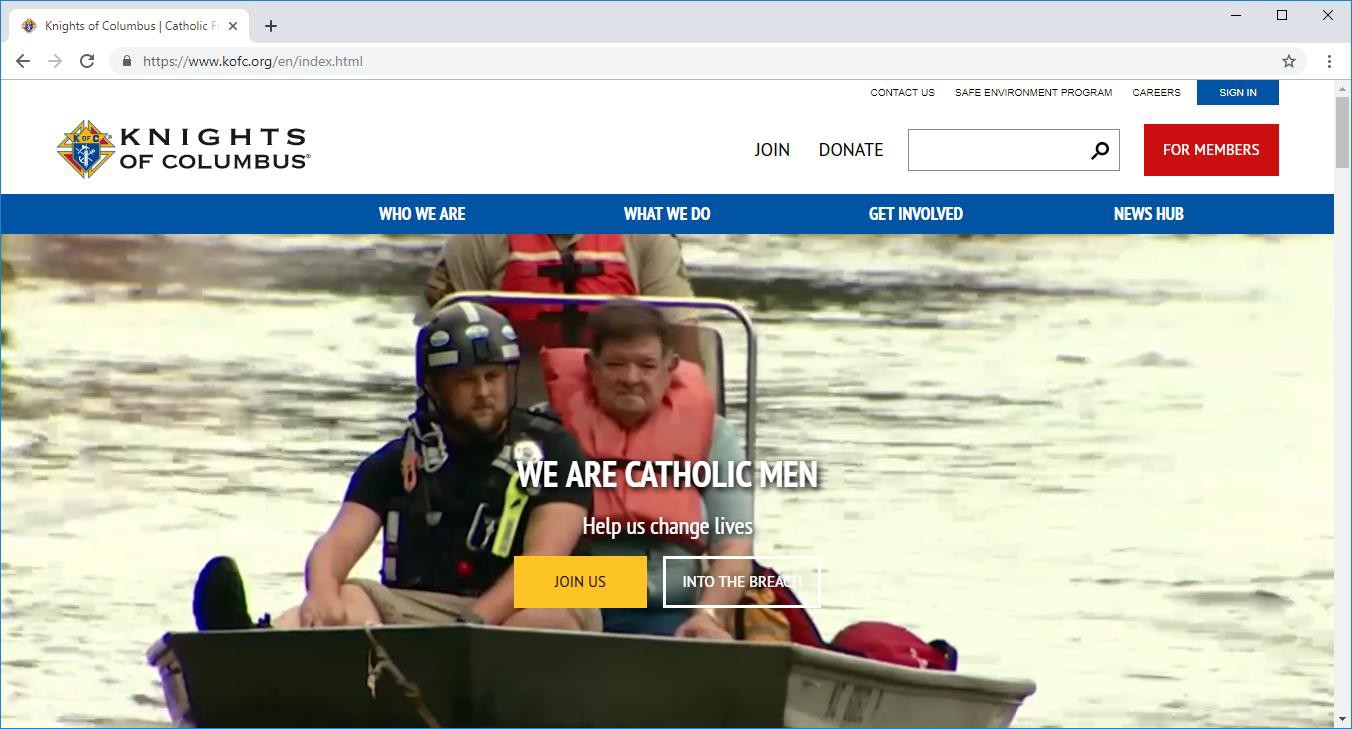 Officers Online
Secure Access for Fraternal Leaders

Permissions based on role code

Access code sent once election or appointment is processed
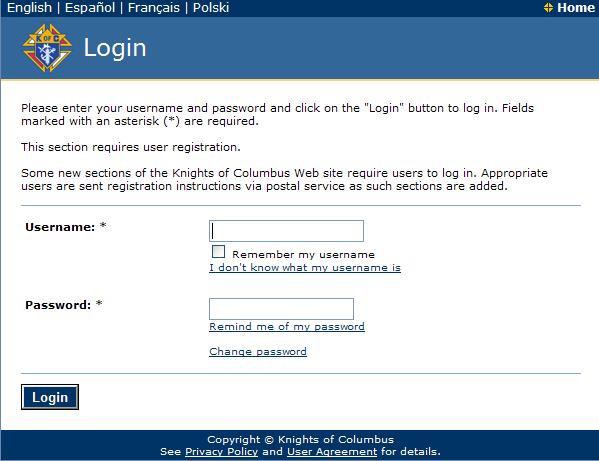 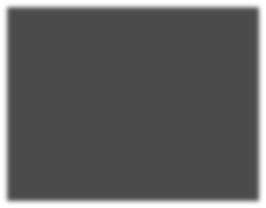 Officers Online (cont.)
Officer Desk Reference
Member Management
Member Billing
Supplies Online
Knights Gear
Ceremonials
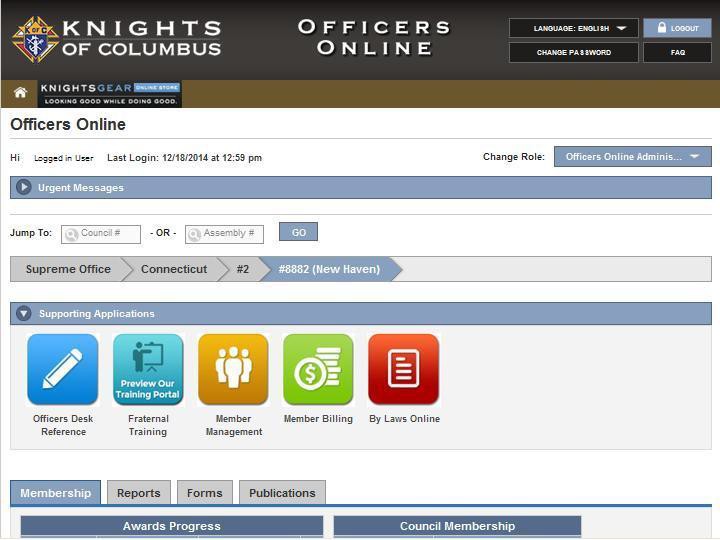 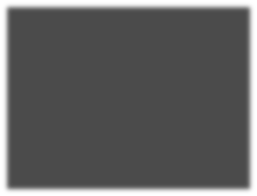 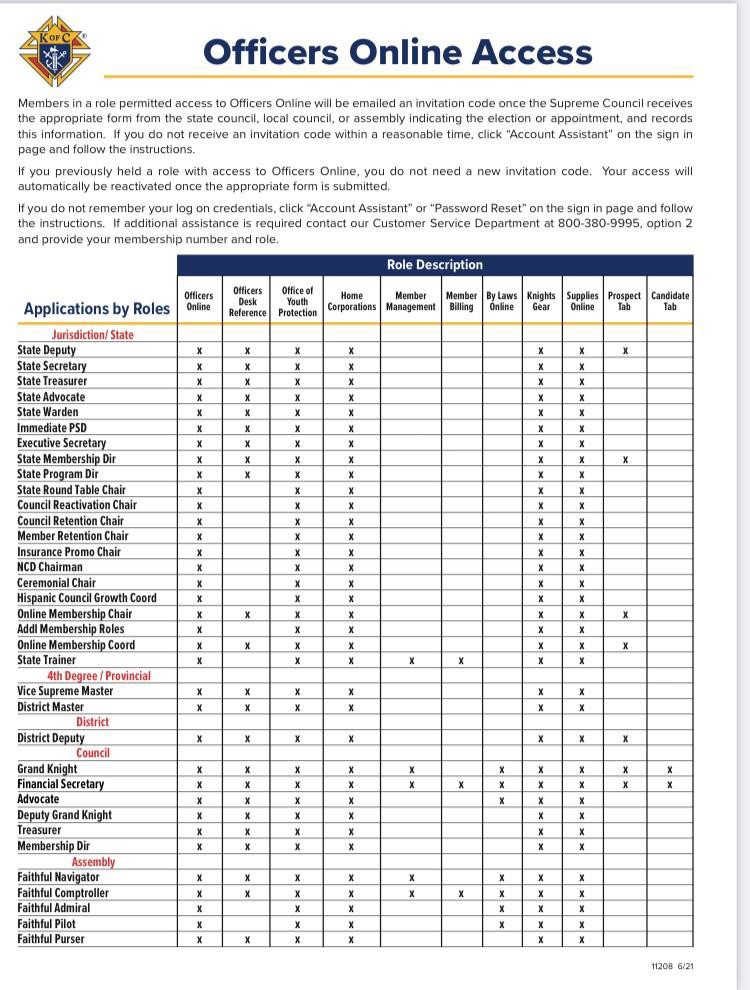 Officers Online (cont.)
Found in FLA
Updated 6/17/2021
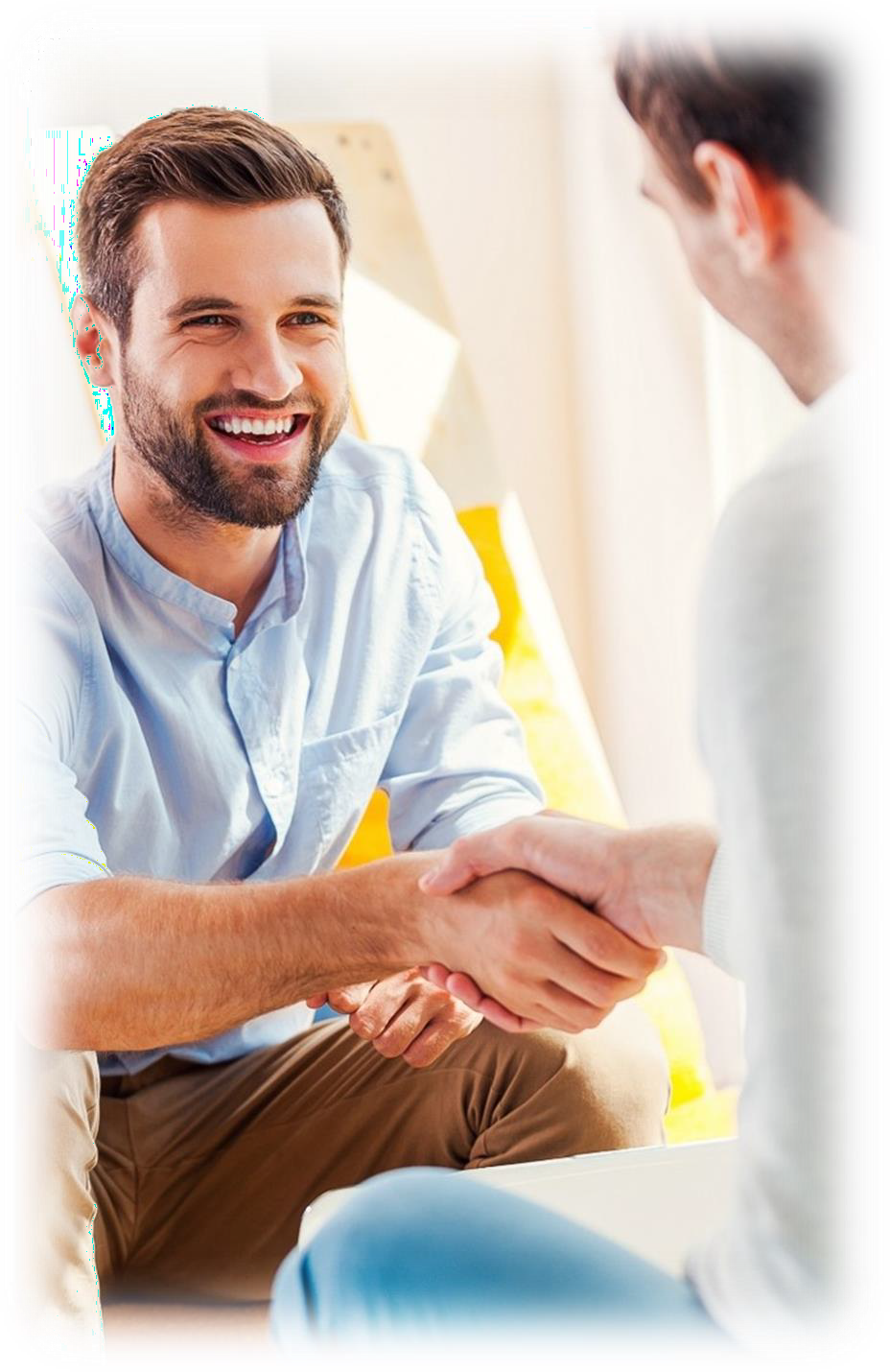 Publications From Supreme
Fraternal Leader Advisory
Knightline
Columbia
Emails
Note who it was sent to:
Awards from Supreme
Promote Star Council
Achieve Star District

All Star District
Star Council
365 Service Program Personnel Report
1728 Annual Survey of Fraternal Activity
Father McGivney Award (Membership goal)
Founders Award (FBN goal)
Columbian Award (Programs in all 4 FIA)
Safe Environment Compliant
Good Standing with Supreme
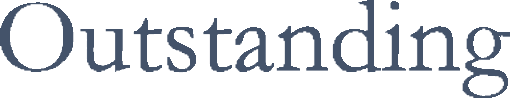 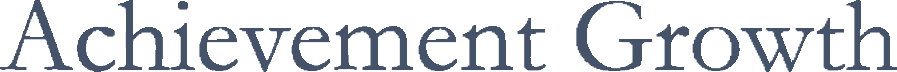 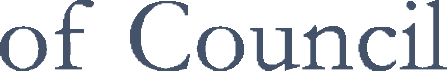 Star District
Membership Growth (70% of Combined Quotas)
Insurance Growth (Founders Awards for all councils in District)

944 form every Council Due 9/15/22 Now online form.

1 Star Council in District
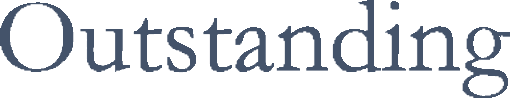 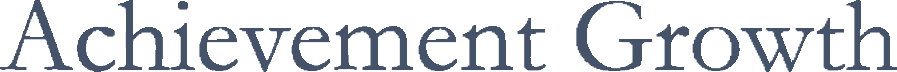 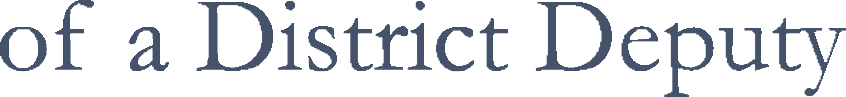 All Star District
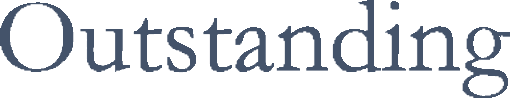 All Star Councils in District
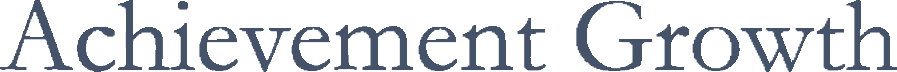 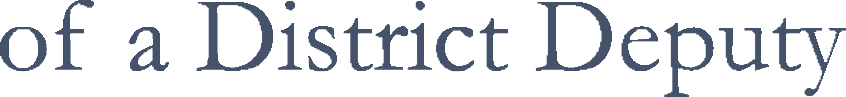 Shameless Plug for my Webinars and Trainings
Delta Church Drive
Council Growth
Council Experience
You R your Programs
District Deputy
Council Meetings
Grand Knight
Specific
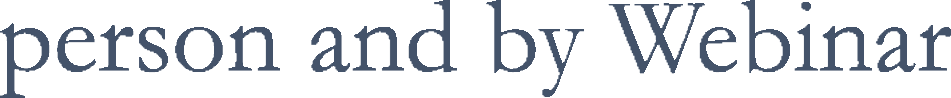 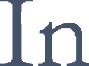 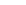 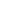 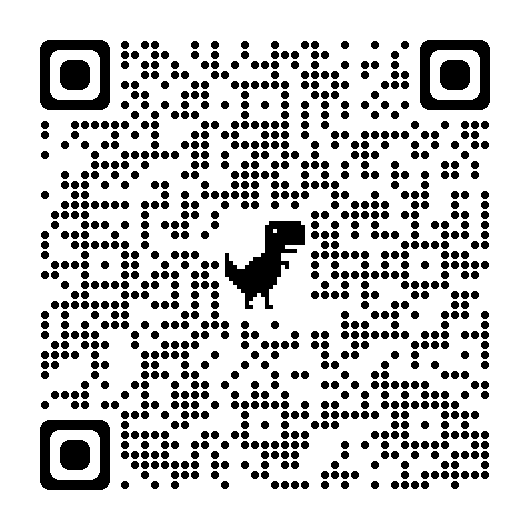 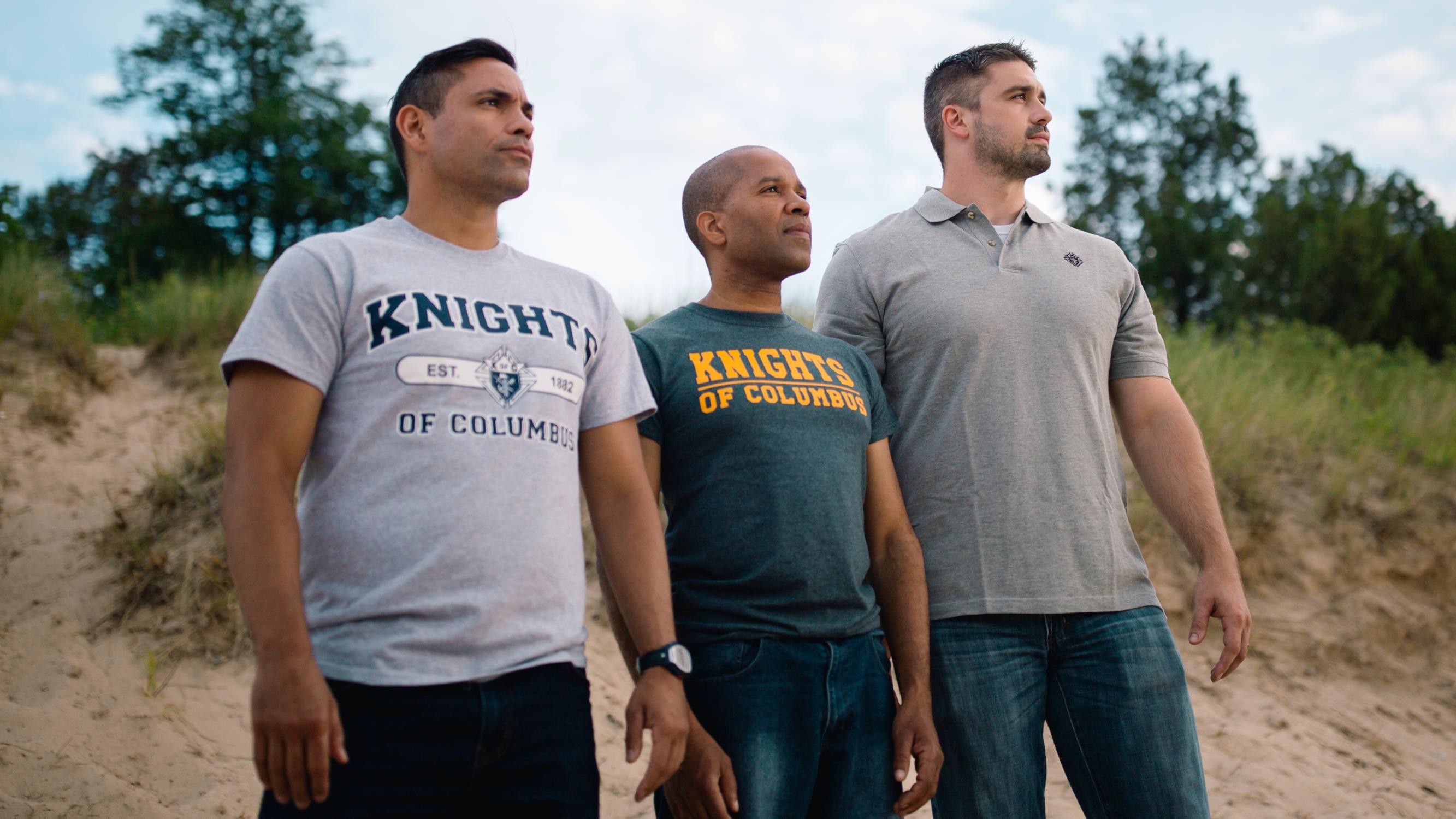 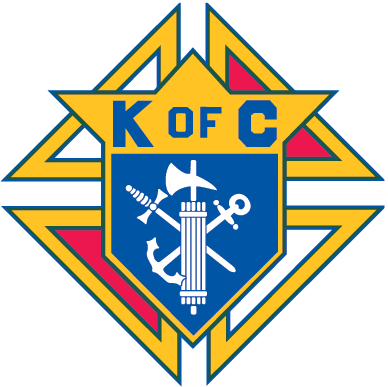 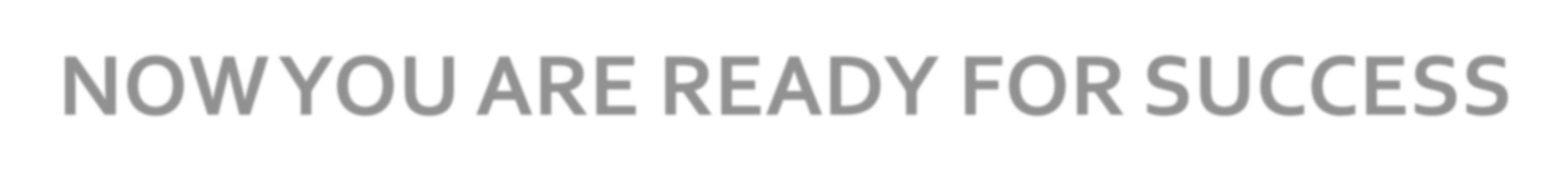 NOW YOU ARE READY FOR SUCCESS
QUESTIONS?
jon.olson@kofc.org
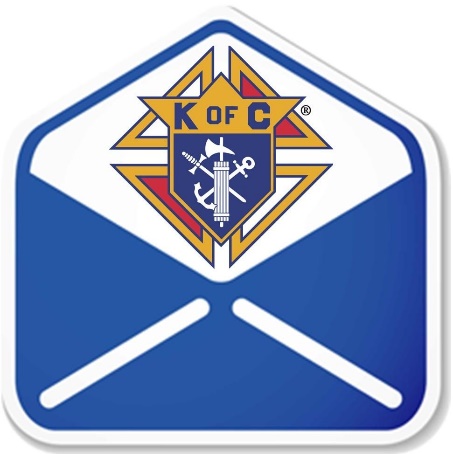 MIKofC EmailDouglas KokotState Email & E-Membership Director
MIKofC Email
Agenda

MIKofC Email
How to logon
Add Another User
Passwords
Support
Email Naming Convection
District Deputies
(July 1st - ask to share)
ddXXX@mikofc.org

SDRR’s/Diocesan/Regional/State Directors& State Officers
First Initial dot Last Name @ mikofc.org
d.kokot@mikofc.org
MI KofC Email
Council
GKXXXX	Grand Knights
FSXXXX	Financial Secretaries
MDXXXX	Membership Directors
PDXXXX	Program Directors
Share until July 1st – Then... Hand it Off!!!
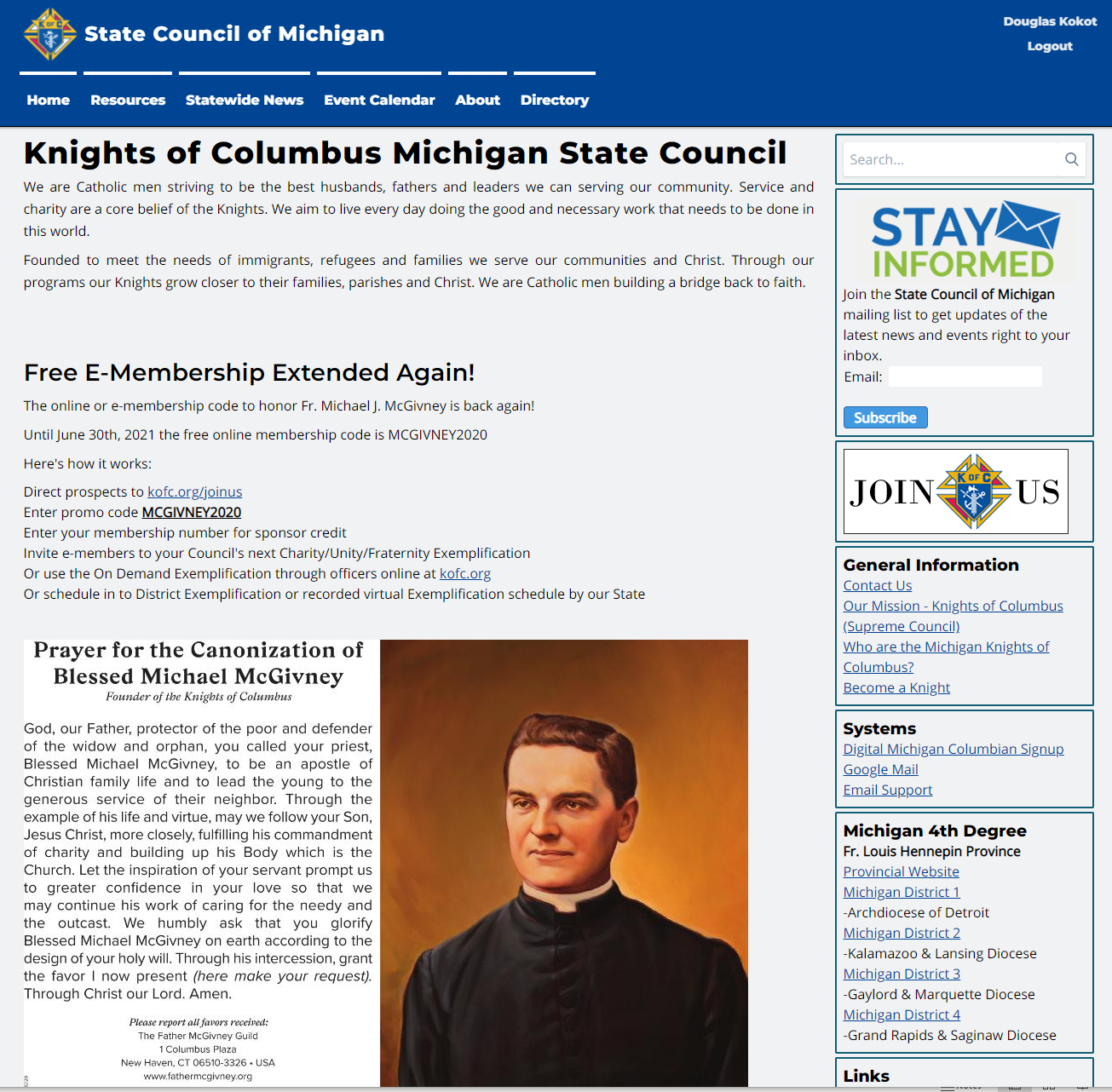 How to Logon
Add another account(If you already have a Google Email Account)
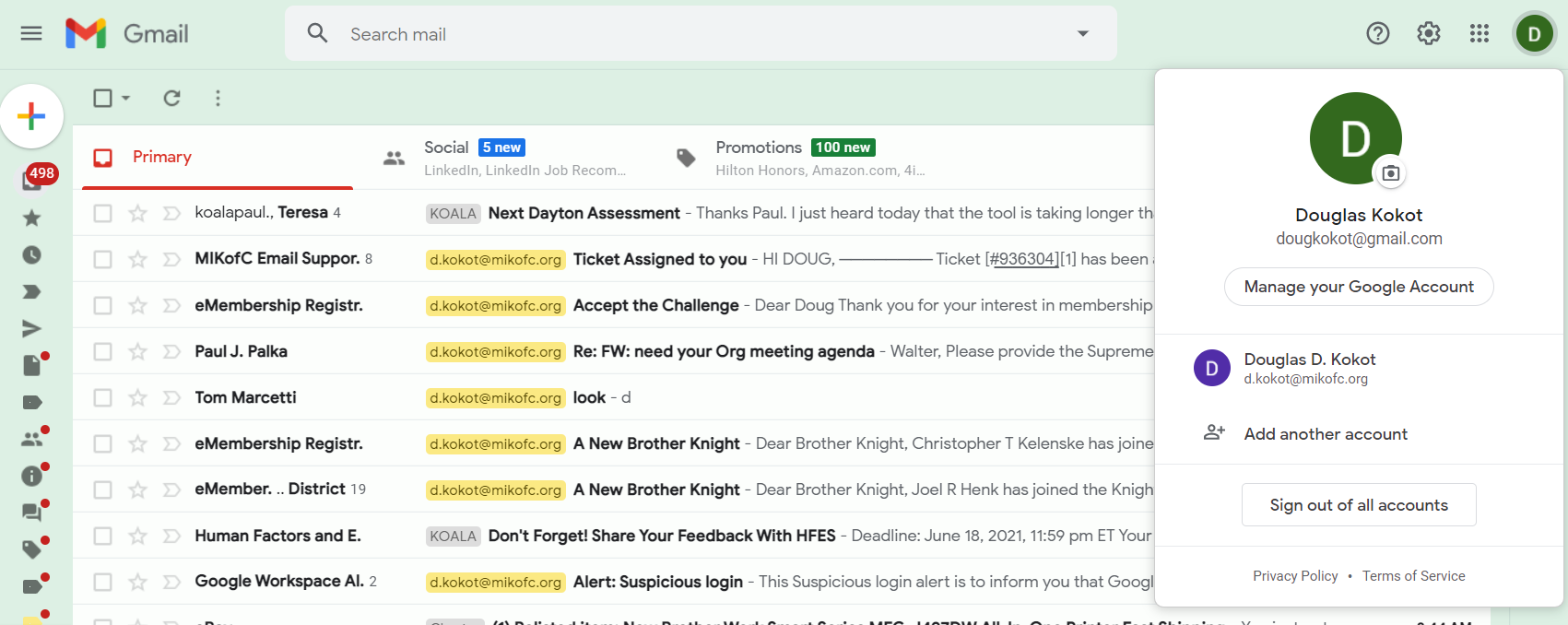 Swap
This is also how you swap between accounts
Email Password
How do councils get their email password?
July 1st... Hand it off!!!   (Can share until July 1st)
	Get it form their predecessor
Email Support
	If you can’t get it from predecessor or just plain lost it.
Email Support
Go to www.mikofc.org
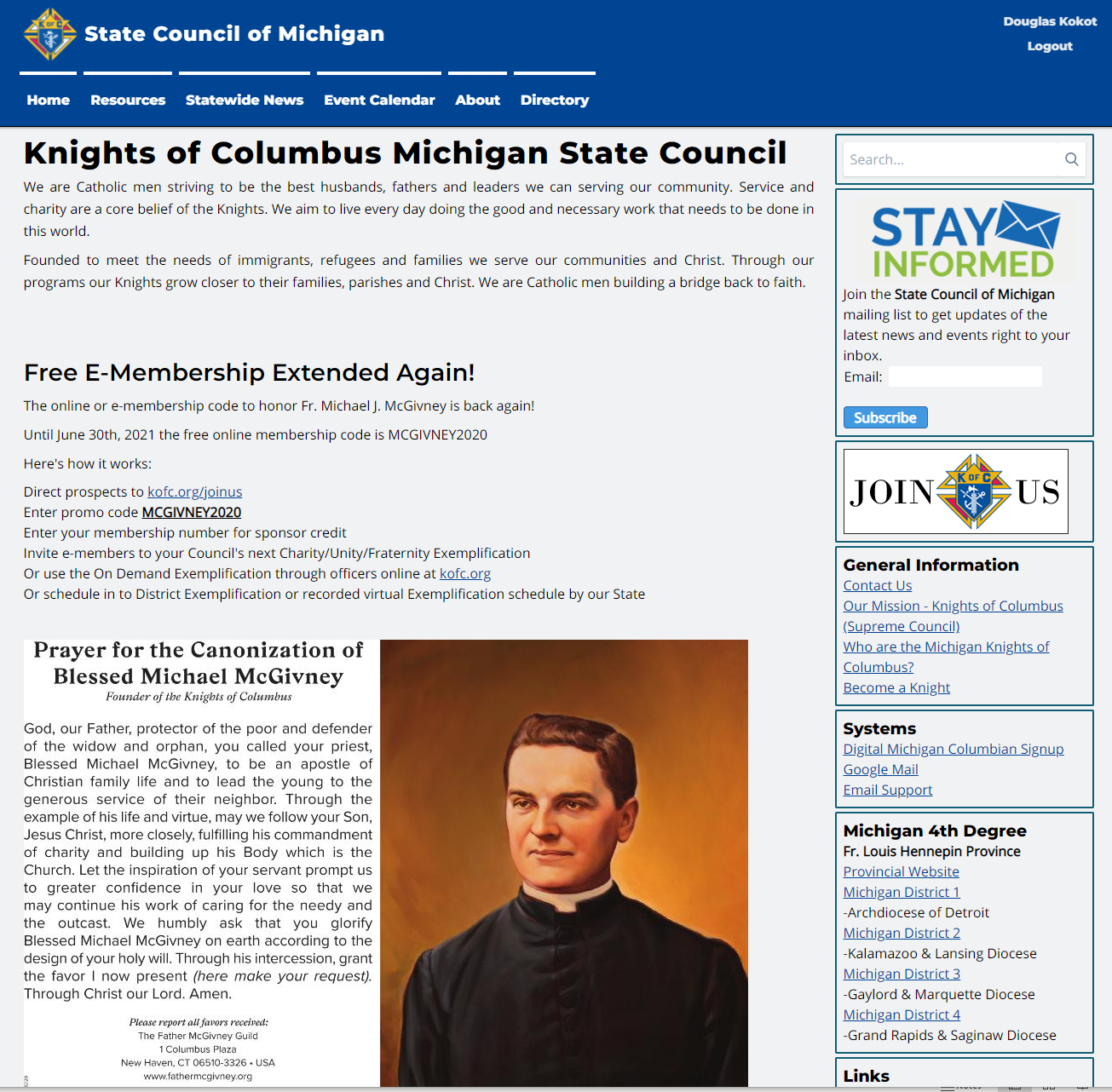 Email Support
Email Support
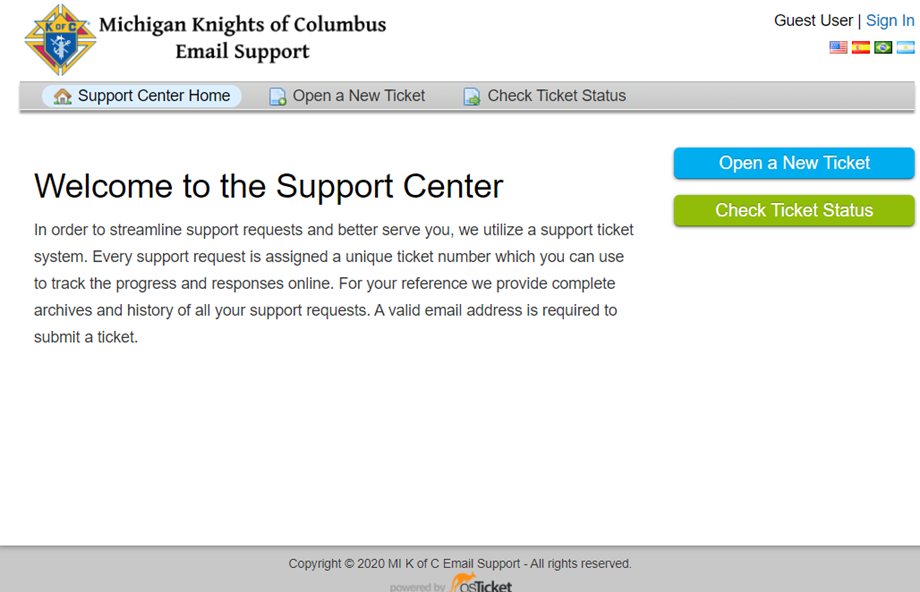 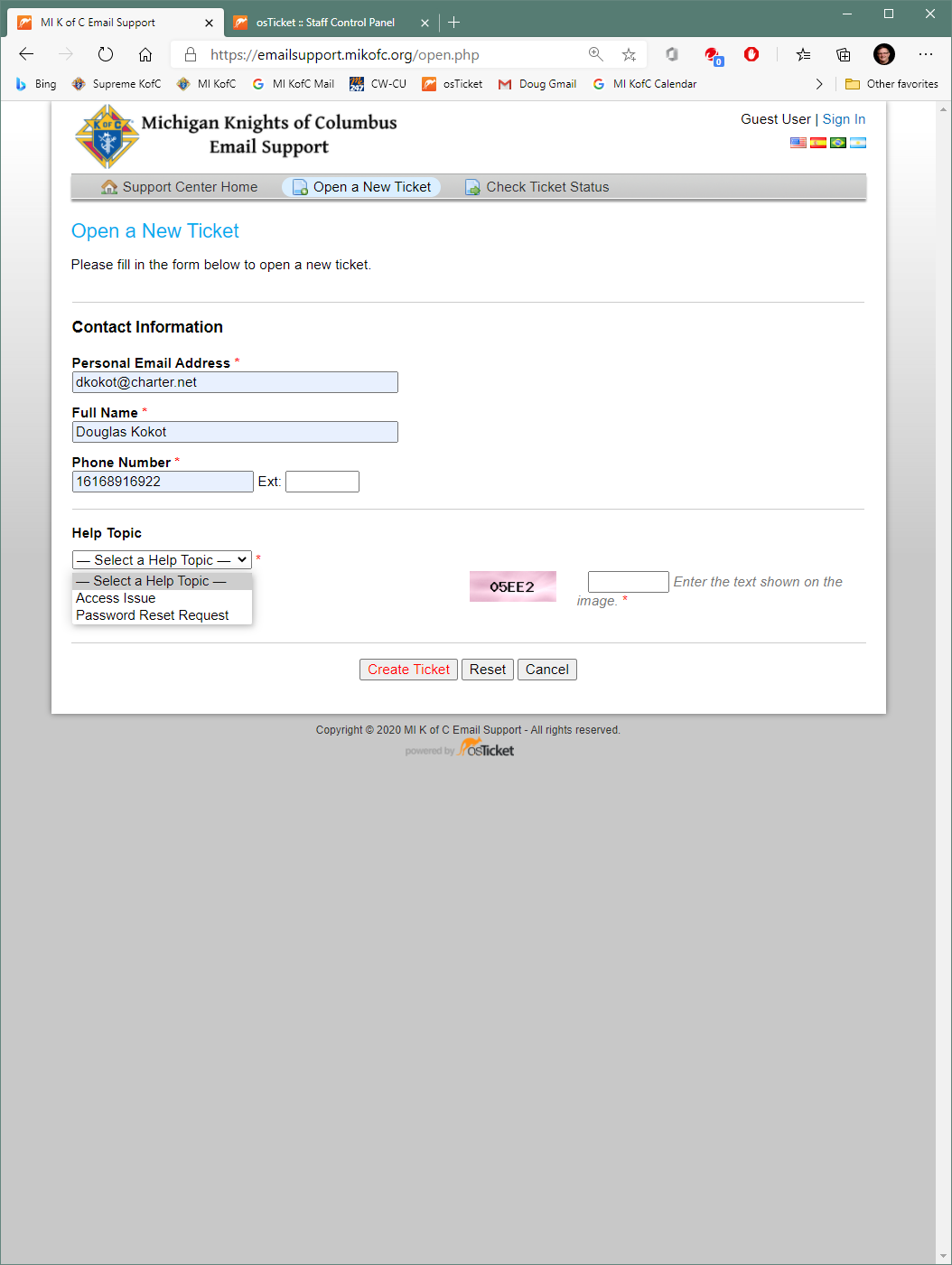 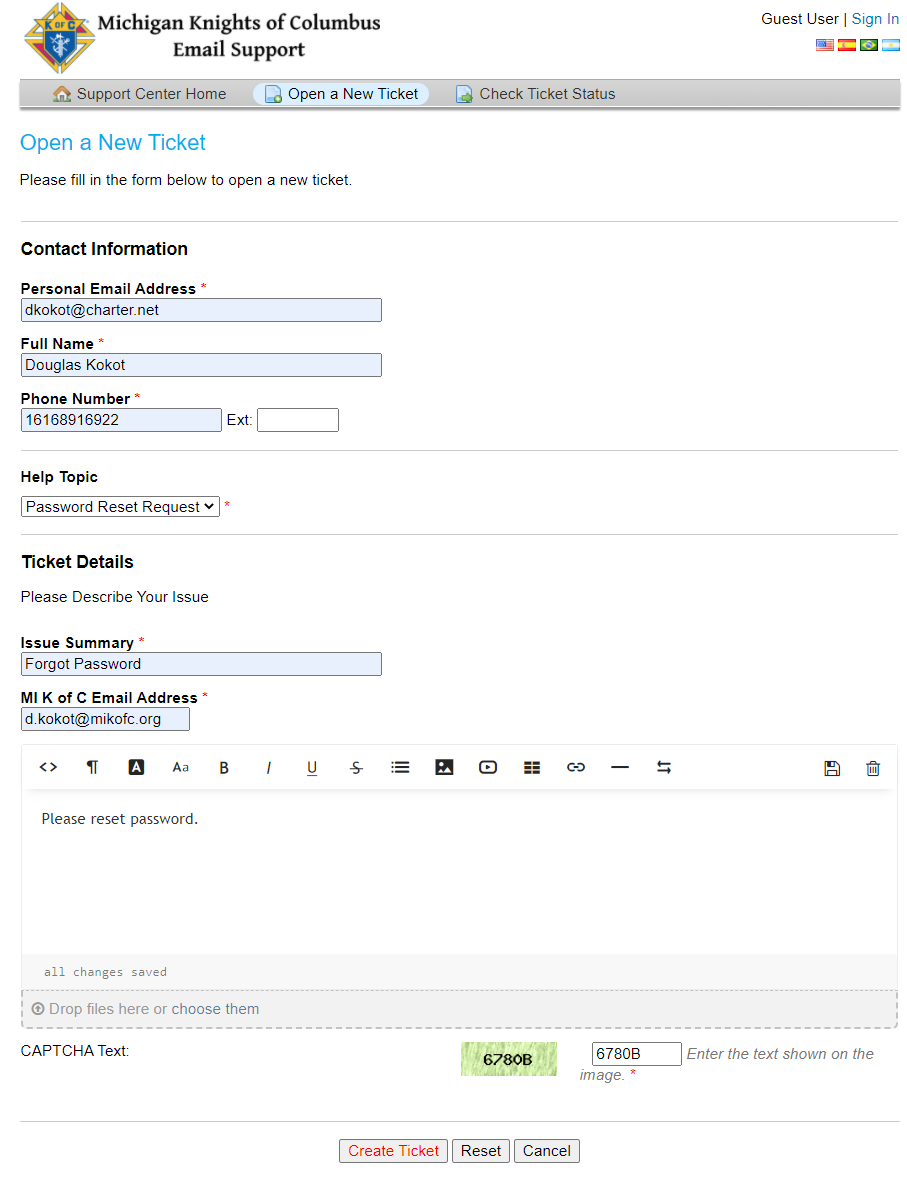 Youth Protection Certification
Why is it important?
Requirements overview
Process overview
Issues to be addressed
Your role as a District Deputy
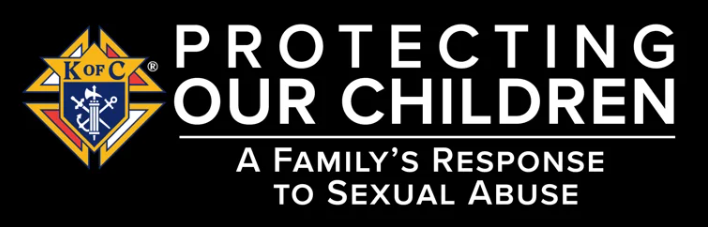 1 – Why is it important?
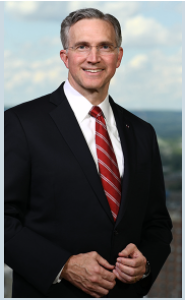 Ensuring a safe environment for the children, young people and other vulnerable persons we serve is a crucial obligation for Knights of Columbus leaders. Upholding the Order’s high standards of protection can establish you as a positive role model to members, their families and others. Likewise, neglect — even that which is unintentional — can undermine our mission. Only those members who have shown a clear commitment to living out the highest Christian ethical and moral standards and personal integrity in their day-to-day personal lives and work may be considered for selection as key leaders.
[Speaker Notes: Audio Overview
These 9 things should be your main focus as you begin
Have these done by end of September (Q1)
These are the most important things to get you started
If you handle these first, the rest is much easier
If you miss 1 or more of these, your job gets a lot harder]
2 – Requirements Overview
Email Addresses are mandatory
They must also be unique to the member
There must be a Grand Knight (via form 185)
There must be a form 365 naming 3 different people as…
Program Director
Community Director
Family Director
All 4 roles must complete the Safe Environment Training
Community & Family Directors must also consent to a background check
state-leader-compliance-guide-2021-2022.pdf (kofc.org)
[Speaker Notes: Audio Overview
These 9 things should be your main focus as you begin
Have these done by end of September (Q1)
These are the most important things to get you started
If you handle these first, the rest is much easier
If you miss 1 or more of these, your job gets a lot harder]
3. Process Overview
Praesidium sends e-mail to members for training
Supreme notifies Praesidium
Council submits forms 185/365
Member signs in, takes training & submits background information
Praesidium notifies Supreme
Council is compliant & certified
Certification (and Background check) is valid for 3 years (36 months)
[Speaker Notes: Audio Overview
These 9 things should be your main focus as you begin
Have these done by end of September (Q1)
These are the most important things to get you started
If you handle these first, the rest is much easier
If you miss 1 or more of these, your job gets a lot harder]
4 Issue #1 – Forms not submitted or incomplete
If form 185/365 is not submitted…
The council does not have a Grand Knight
The council does not have a Program Director
The council does not have a Community Director
The council does not have a Family Director
Solution
Ensure these forms are submitted
Ensure form 365 names a Program, Community and Family Director
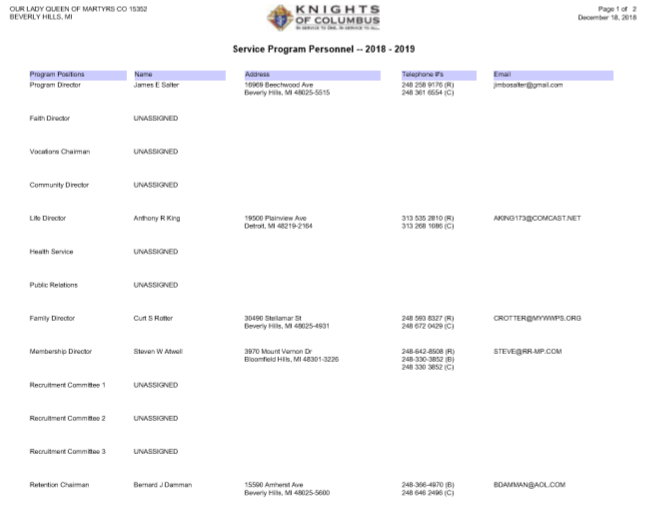 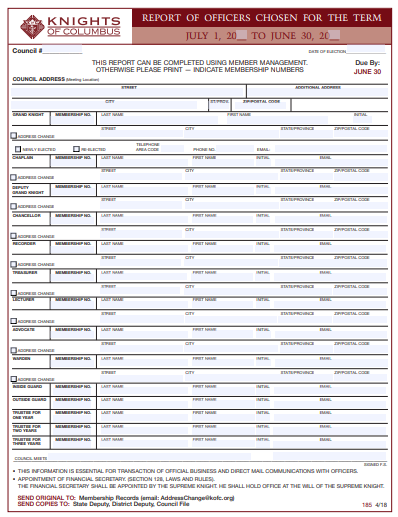 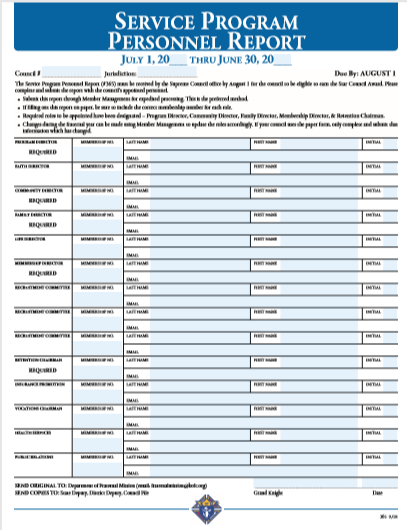 Video instructions for forms 185 & 365 in Member Management
[Speaker Notes: Audio Overview
These 9 things should be your main focus as you begin
Have these done by end of September (Q1)
These are the most important things to get you started
If you handle these first, the rest is much easier
If you miss 1 or more of these, your job gets a lot harder]
4 Issue #2 – People removed for non-compliance
When someone is named as a Program Director
Week 1 – They get an email asking them to take their classes (Pending Status)
Week 6 – They will be marked as non-compliant
Week 7 – They will be removed from their position
Solution
Keep an eye on the reports
Talk to GK & Directors at council meetings (1-on-1)
Weeks 1-4 – Remind the Grand Knight of “Pending” people
Weeks 5-7 – Call the Director yourself
Many times they don’t even know they were assigned the role
Many times they refuse to do it (tell the GK to name someone else)
Many times they forgot so the reminder is very helpful
Many times they need help (computer challenged)
[Speaker Notes: Audio Overview
These 9 things should be your main focus as you begin
Have these done by end of September (Q1)
These are the most important things to get you started
If you handle these first, the rest is much easier
If you miss 1 or more of these, your job gets a lot harder]
4 Issue #3 – I never received notification
I’ve heard them all
The emails may go to their spam folder
Their looking for an email from Supreme (It’s from Armatus Support)
The email address on file in MM is wrong
They just missed it
It’s just an excuse (for some people, it’s never their fault)
Some people have email blockers & won’t let unknown emails through
Solution
Contact Supreme @ 203-800-4940 or OYP@kofc.org
Provide name, council # & member #
They will resend him (and you) his information within 24 hours
Note: Always request Supreme copies you on the email so when the person (once again) says he never got anything, you have proof it was sent.
[Speaker Notes: Audio Overview
These 9 things should be your main focus as you begin
Have these done by end of September (Q1)
These are the most important things to get you started
If you handle these first, the rest is much easier
If you miss 1 or more of these, your job gets a lot harder]
4 Issue #4 – Director says he’s compliant
Reasons
Maybe timing (reports are done weekly)
Maybe took classes but didn’t do background check (or vise-versa)
Maybe took 1 class but not all classes
Maybe didn’t use user ID and password sent to them
Solution
GK, PD & Terry Carl have access to “instantaneous” reports from Praesidium (watch this video – All Officers - Youth Protection Overview Video 20.06)
Call Supreme @ 203-800-4940 – They’ll give you the facts
Ask him for a copy of his certificate
Does it say “Self-volunteer” or “list his council #
Does it show ALL classes required
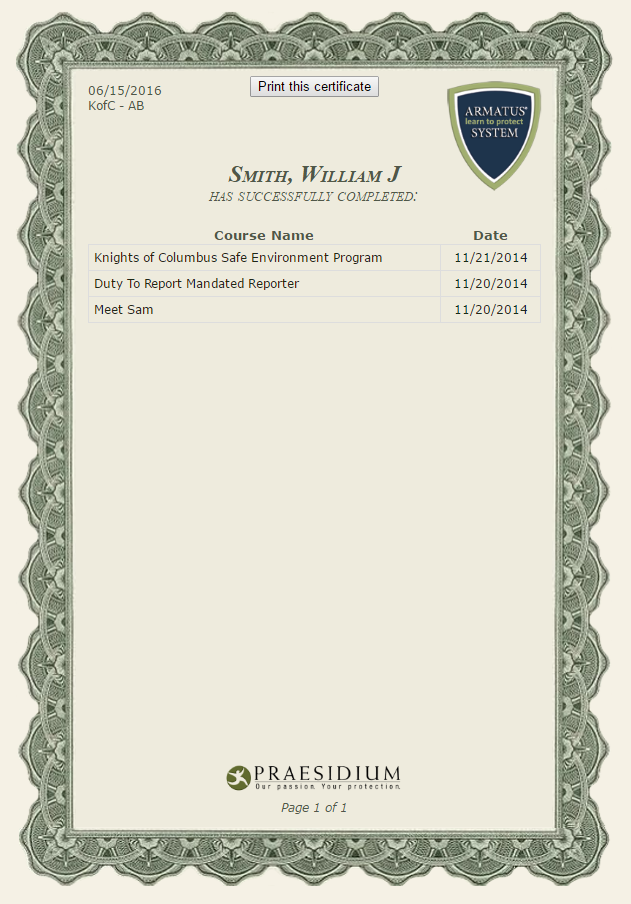 [Speaker Notes: Audio Overview
These 9 things should be your main focus as you begin
Have these done by end of September (Q1)
These are the most important things to get you started
If you handle these first, the rest is much easier
If you miss 1 or more of these, your job gets a lot harder]
4 Issue #5 – Refuse to comply
Note: If they still don’t want to do it, don’t push them.
Tell the GK to name someone else to this position
[Speaker Notes: Audio Overview
These 9 things should be your main focus as you begin
Have these done by end of September (Q1)
These are the most important things to get you started
If you handle these first, the rest is much easier
If you miss 1 or more of these, your job gets a lot harder]
4 Issue #6 – No one will volunteer
You only need 3 people
The Grand Knight can fill 2 roles
The Deputy Grand Knight will eventually need to be compliant.  Starting early doesn’t hurt
Are there District Deputies, Diocesan Directors, State Directors in their council?  They can/should volunteer.
Priests can fill these roles (and don’t need to take the certification)
Come on…  You really can’t find one person willing to spend 2 hours to learn about youth protection???
[Speaker Notes: Audio Overview
These 9 things should be your main focus as you begin
Have these done by end of September (Q1)
These are the most important things to get you started
If you handle these first, the rest is much easier
If you miss 1 or more of these, your job gets a lot harder]
5 Your role as a District Deputy
Remind any/all non-compliant councils at every meeting
Don’t do it “during the meeting” – catch people before or after
Get commitment they will comply
Be reasonable – Let people with valid excuses have “some time”
Be a positive force to support Youth Protection
If they see you see it as important, they will see it as important
Take the classes yourself – Understand (first hand) how hard/easy this is.
Offer to help
If you just beat them up, you’ll never win them over
Listen to their issues & work with Terry Carl to address their issues
[Speaker Notes: Audio Overview
These 9 things should be your main focus as you begin
Have these done by end of September (Q1)
These are the most important things to get you started
If you handle these first, the rest is much easier
If you miss 1 or more of these, your job gets a lot harder]